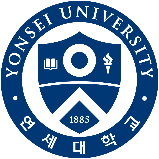 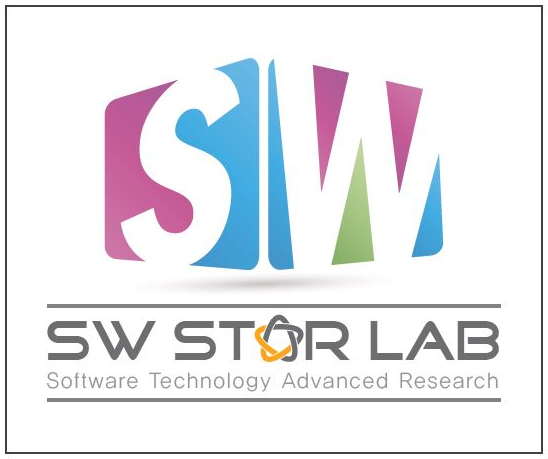 Linear Regression Model
(선형 회귀 모델)
연세대학교 컴퓨터과학과 조준흠
과제명: IoT 환경을 위한 고성능 플래시 메모리 스토리지 기반 인메모리 분산 DBMS 연구개발
과제번호: 2017-0-00477
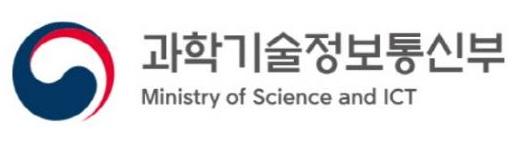 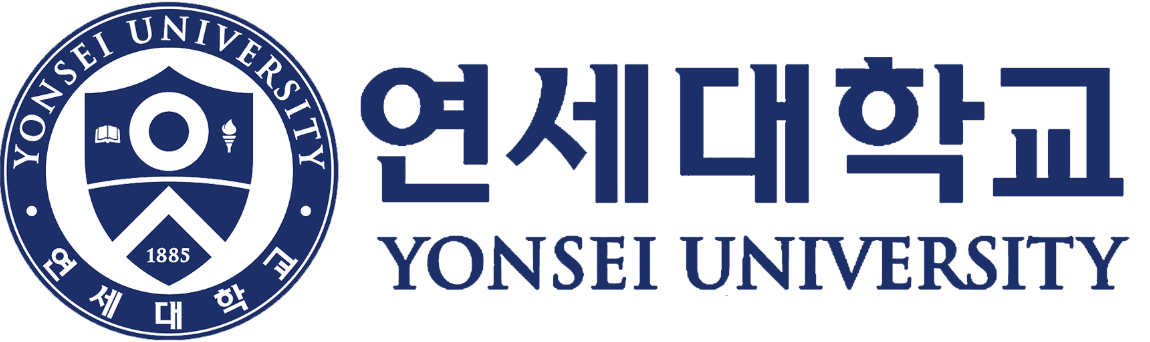 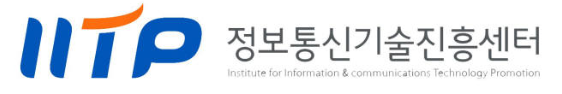 1
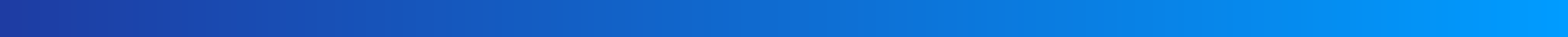 0. 1장 보충
옌센 부등식



KL divergence
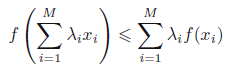 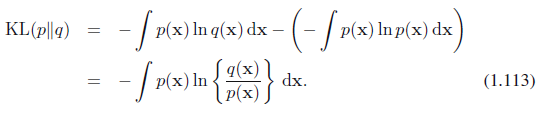 0. 1장 보충
KL divergence  유도식



따라서 두 분포의 차이를 설명하는 척도로 KL divergence를 사용할 수 있음.
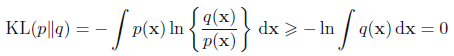 Index
Intro
Maximum likelihood and least squares
Sequential learning
Regularized least squares
Multiple outputs
Intro
1. Intro
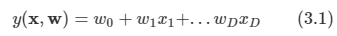 1. Intro
Basis Function


ϕ를 통해 x에 대해 선형인 y(x,w) 함수가 x에 대해서 비선형 함수가 될 수 있다.
이때                     로 정의하면 다음과 같이 더 간략하게 표현할 수 있다.
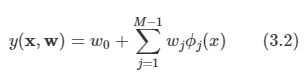 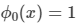 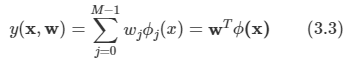 1. Intro
Basis Function


ϕ를 통해 x에 대해 선형인 y(x,w) 함수가 x에 대해서 비선형 함수가 될 수 있다.
이때                     로 정의하면 다음과 같이 더 간략하게 표현할 수 있다.


이러한 basis Function은 Global Function으로 input의 범위가 변하면 함수 전체 수식에서 다르게 적용되어 최종 출력 값이 크게 변하는 함수이다. 
이러한 문제를 해결하기 위한 방법으로 Spline Function을 사용한다.
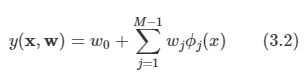 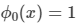 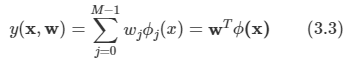 1. Intro
다양한 basis function
Gaussian basis function



Sigmoid basis function				        -   tanh function
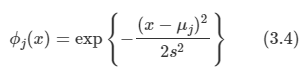 -1 vertical shift
½ horizontal squeeze
2 vertical stretch
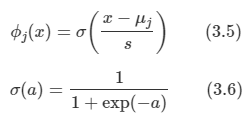 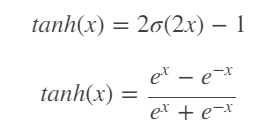 1. Intro
다양한 basis function
- 각각 색깔마다 서로 다른 basis function이 됨.
다항식			           가우시안			        시그모이드
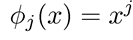 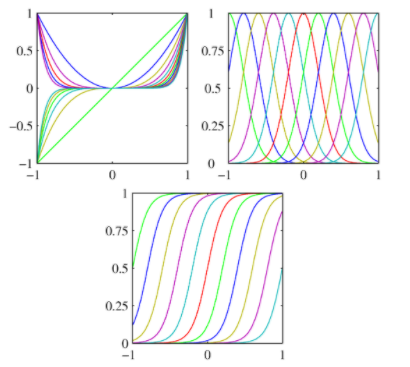 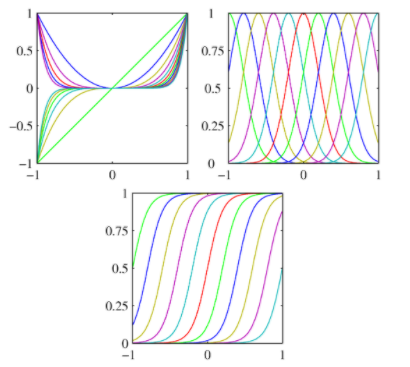 Maximum likelihood and least squares
2. Maximum likelihood and least squares
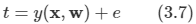 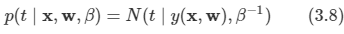 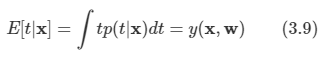 2. Maximum likelihood and least squares
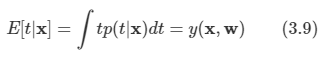 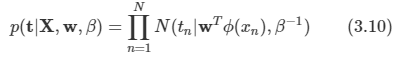 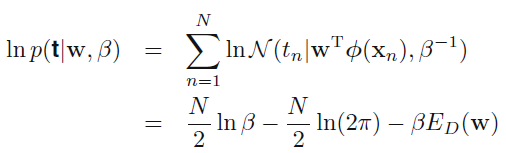 2. Maximum likelihood and least squares
1장 내용
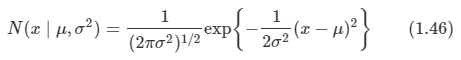 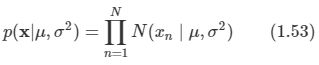 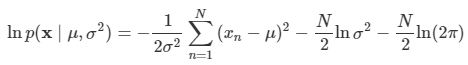 2. Maximum likelihood and least squares
마찬가지로 계산할 수 있다.
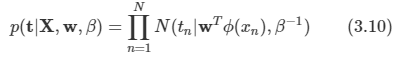 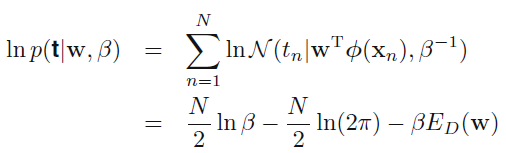 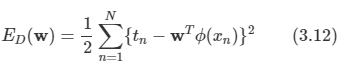 2. Maximum likelihood and least squares
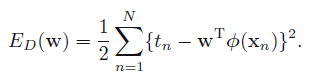 w에 대해 극대화
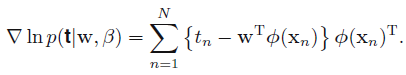 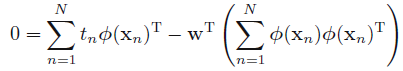 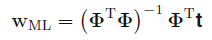 2. Maximum likelihood and least squares
...??
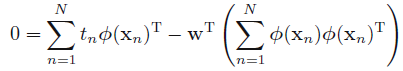 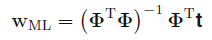 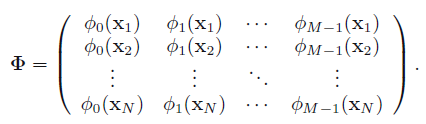 2. Maximum likelihood and least squares
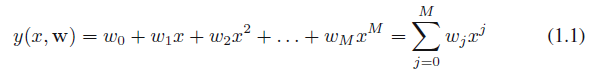 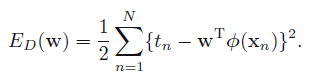 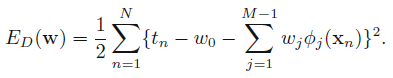 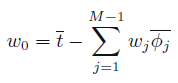 2. Maximum likelihood and least squares
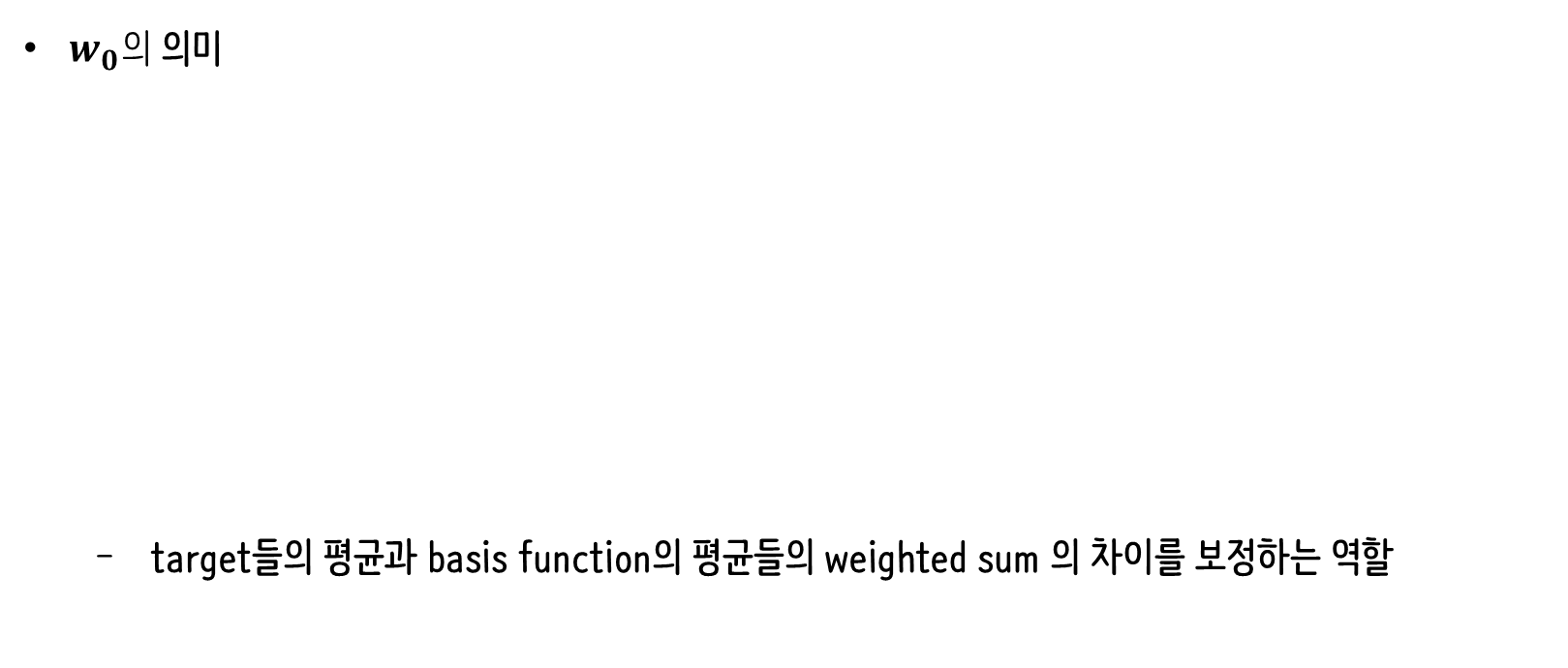 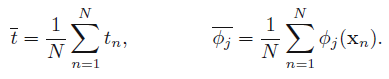 2. Maximum likelihood and least squares
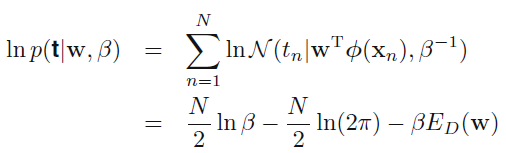 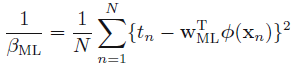 Sequential learning
3. Sequential learning
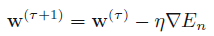 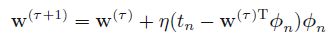 Regularized least squares
4. Regularized least squares
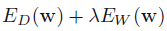 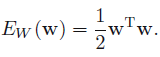 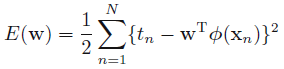 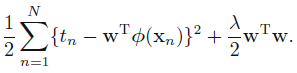 4. Regularized least squares
weight decay
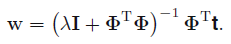 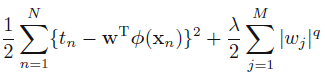 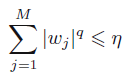 4. Regularized least squares
weight decay
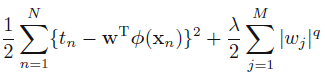 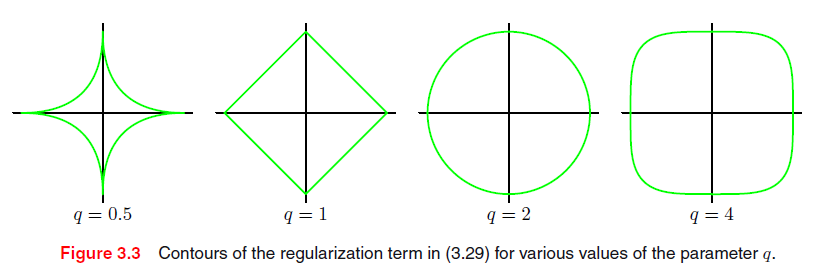 4. Regularized least squares
왼쪽은 q = 2 (Ridge) 이고 오른쪽은 q = 1 (Lasso)이다.
이때 regularization 기능으로 인해 노란색 영역에서만 w값을 가질 수 있다.
파란 원은 잔차가 같은 지점을 연결한 곡선이다.
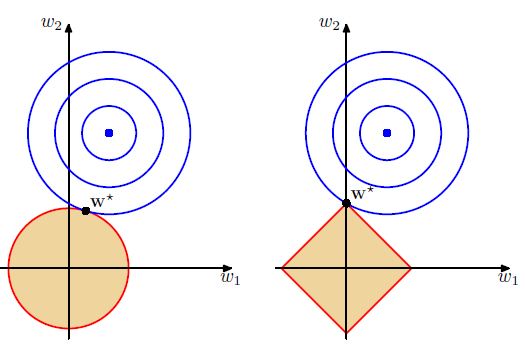 Multiple outputs
5. Multiple outputs
이전까지 output t가 하나의 값이라고 했다면 이를 vector로 확장한다.
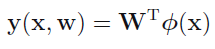 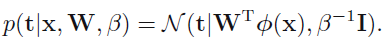 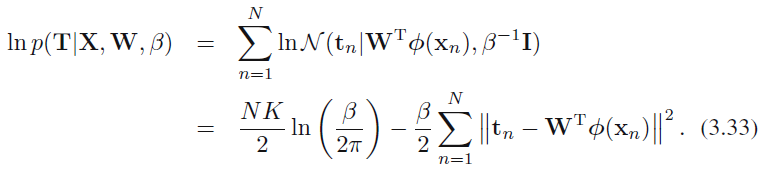 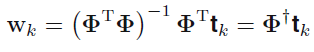 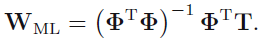